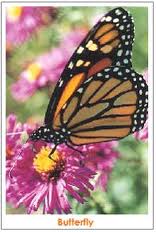 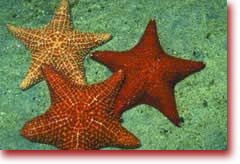 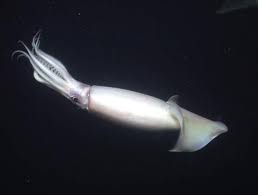 Complex Invertebrates: Chapters 27, 28 and 29
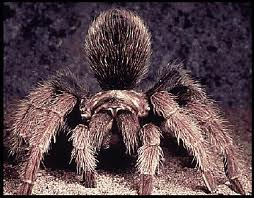 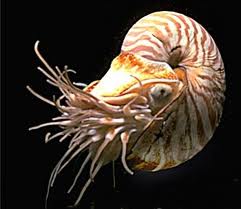 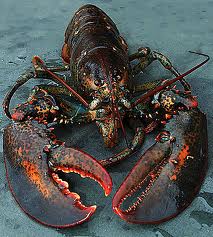 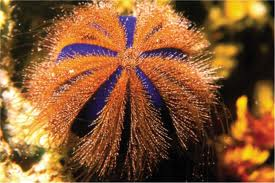 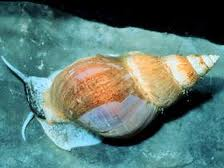 27-1  Mollusks
I.  What is a Mollusk?
A.  Phylum Mollusca Origin:  from Latin Molluscus = soft
 B.  Contains animals that look and act very differently from each other
C.  Mollusks:  Soft-bodied animal that have an internal or external shell
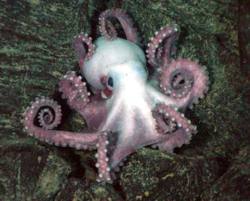 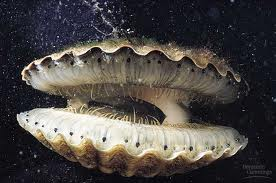 II.  Form and Function in Mollusks
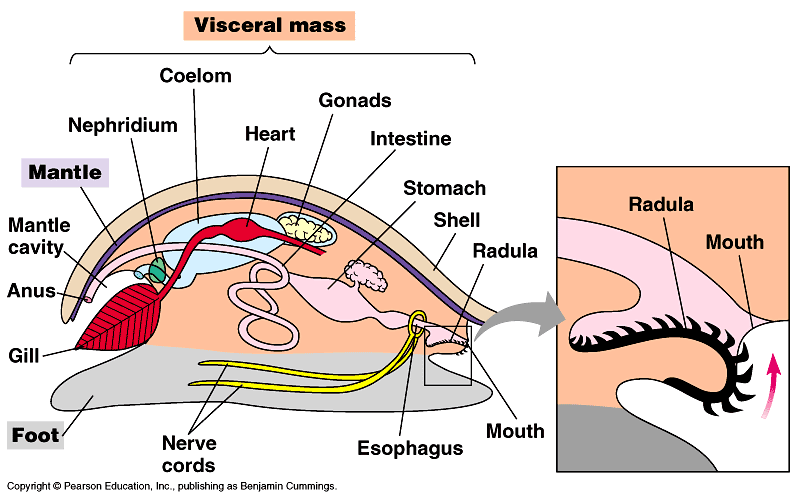 A.  Body plan have 4 basic parts:
1. Foot 
2. Mantle  
3. Shell 
4. Visceral Mass
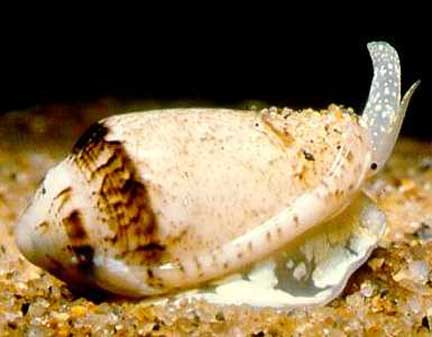 B.  	Foot
1. Usually contains the mouth and other structures associated with feeding

2. Many different shapes:
a)  Flat -- for crawling
			
b) Spade-shaped  -- for burrowing

c)Tentacles  -- for capturing prey
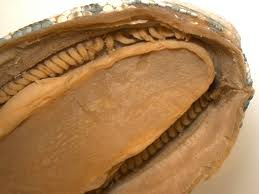 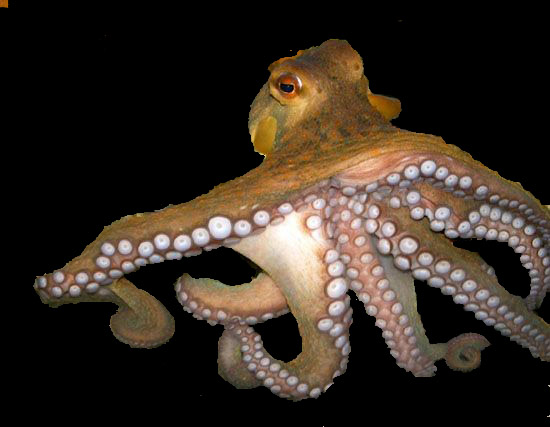 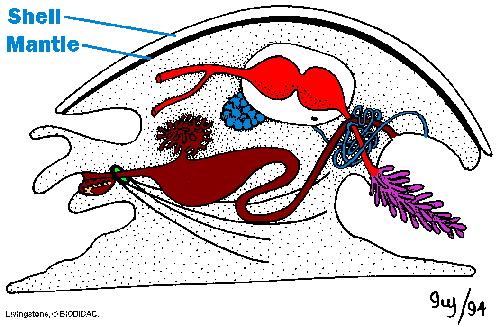 C.  Mantle:  Thin, delicate tissue layer that covers most of a mollusk’s body

D. Visceral Mass contains:  Internal organs
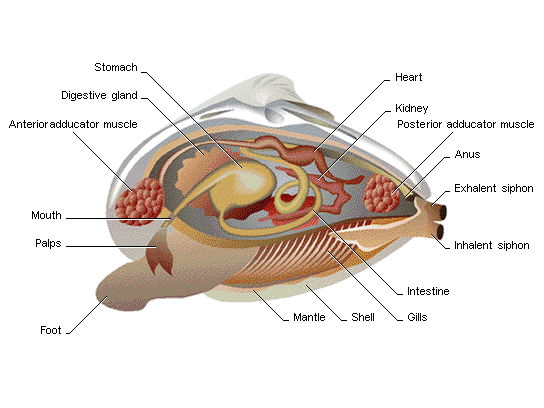 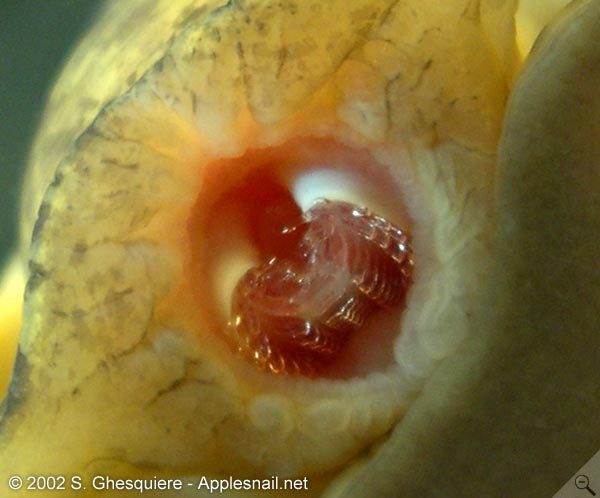 E.  Radula:
1.  A tongue-shaped structure used in feeding
2.  A layer of flexible skin covered with tiny 
teeth 
3.  Acts like sandpaper to scrape/tear off food
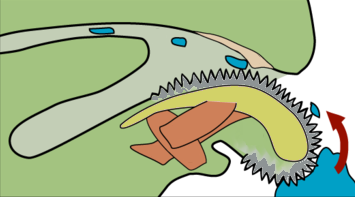 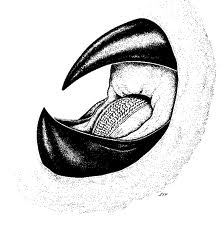 F.  Carnivores have a radula or sharp jaws; some produce poisons to subdue prey
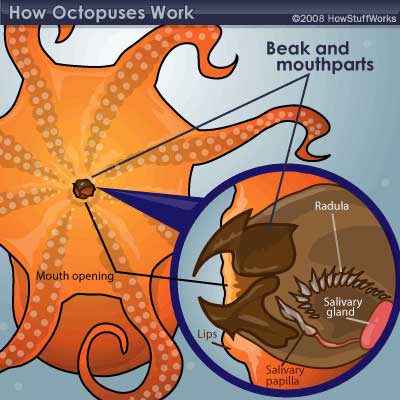 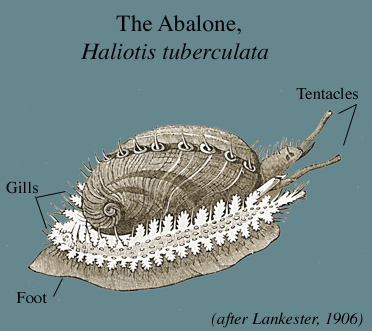 G. Filter feeders use gills to sift food from water.  
Mucus and cilia on gills trap plankton and 
move it to mouth
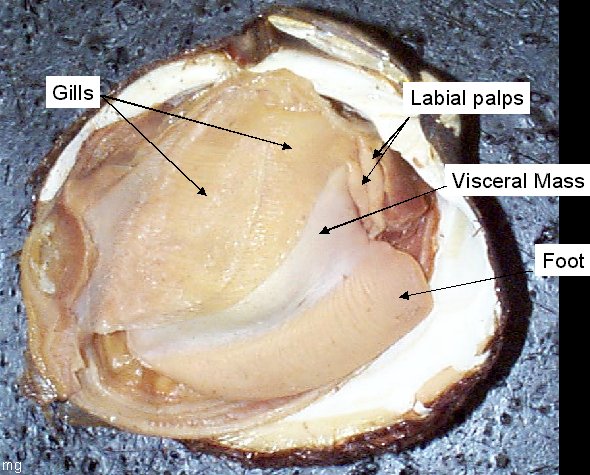 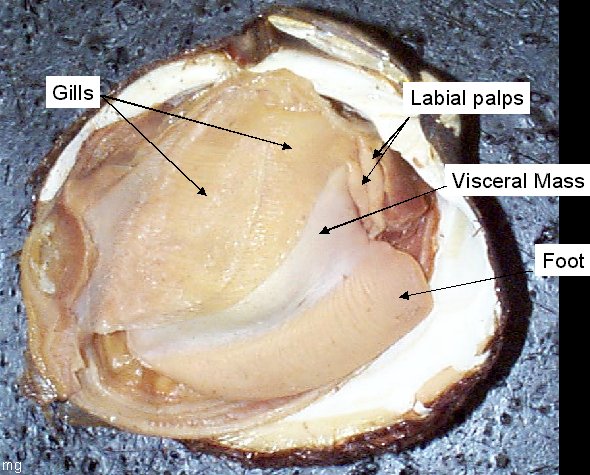 H.  Respiration
Aquatic species: use gills inside the mantle 

2.  Land species:  mantle cavity is lined with 
blood vessels, folded and kept moist so O2 can enter cells
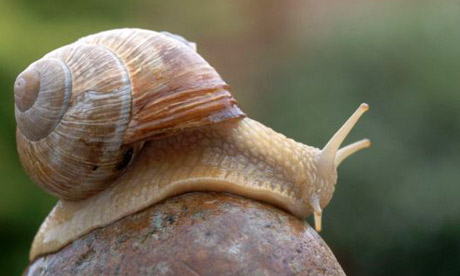 Transport

1.  Slow-moving species: Open circulatory system
The blood is pumped by a simple heart

Blood works its way through body tissues in open spaces called sinuses

c)   Sinuses drain into vessels that pass first through the gills for O2/ CO2 exchange, then back to the heart

2.  	Fast-moving species: Closed system (more efficient)
J.  	Excretion
1.  Undigested food leaves through the anus as feces
2.    Ammonia is removed from the body fluids by tube-shaped organs called nephridia
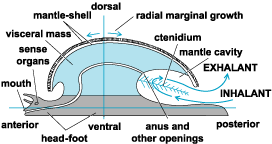 K.  	Response
1.  Simple nervous systems
a)  In mollusks that live inactive lives e.g. clams 
	i)  Several small ganglia near the mouth
	ii)  A few nerve cords
	iii)  Simple sense organs: chemical and 	touch 	receptors, statocysts (balance) & 	ocelli (eyespots)
2.  Complex nervous systems 
a)   In active predators.  e.g.  Octopus
	i)   Well-developed brain = memory 	&intelligence 
	ii)  Complex sense organs e.g. image-	forming eyes
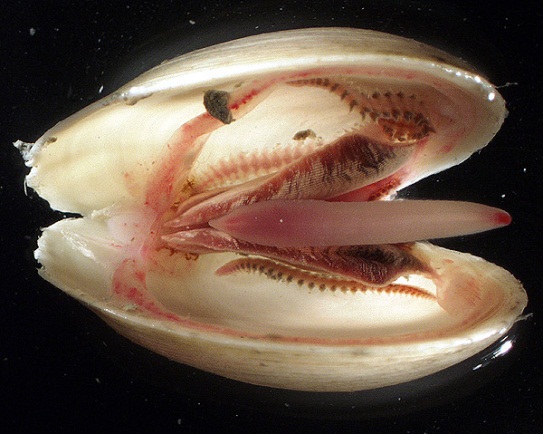 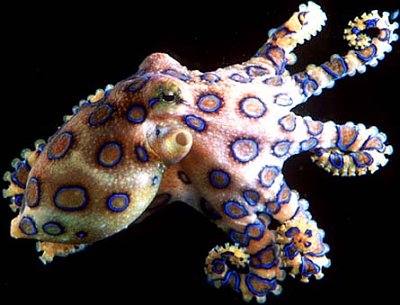 L.	Reproduction
1.  Most commonly: separate sexes and external fertilization; eggs and sperm are released into the open water and find each other by chance.  A free-swimming larvae develop from the resulting fertilized eggs 

2.  Tentacled mollusks: separate sexes and internal fertilization

Many snails: hermaphrodites internal fertilization

Slug Sex
III.	Snail, Slugs, and Their Relatives
A.  Class Gastropoda; origin of name:  Stomach 
Foot

B.  All move by means of a broad, muscular foot located on the ventral (stomach) side

C.  Have a one-piece shell that protects their soft bodies
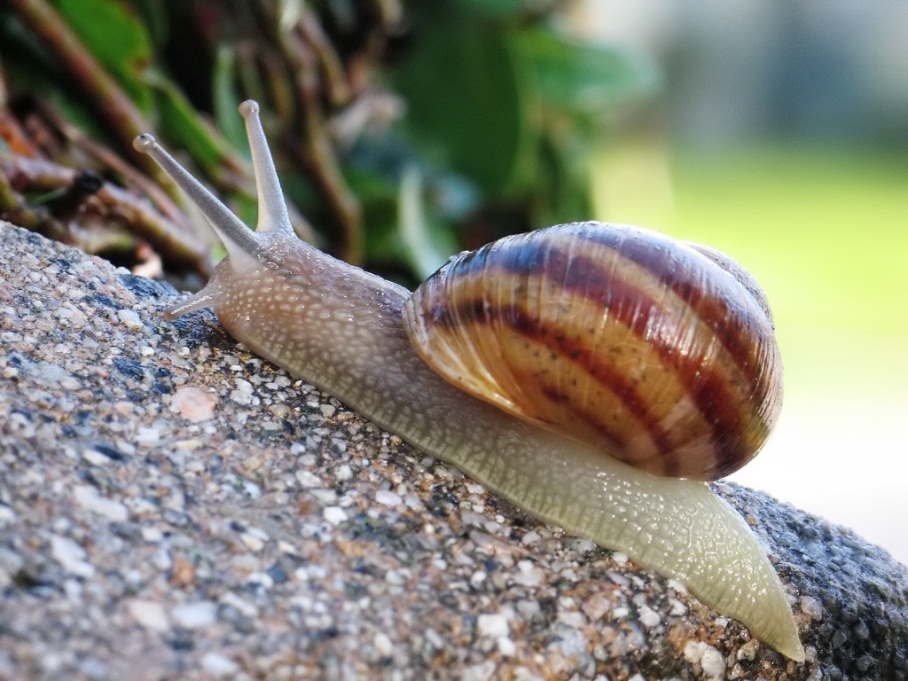 IV.	Two-Shelled Mollusks
A.  Class Bivalvia; Origin of name: bi = two; 
valve = shell
B.  Have two shells that are hinged together at the back and held together by one or two powerful muscles
C.  Examples of bivalves:  clams, oysters, scallops
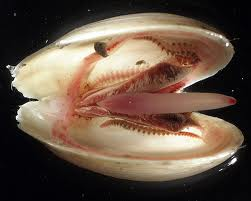 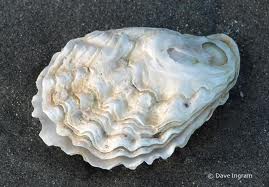 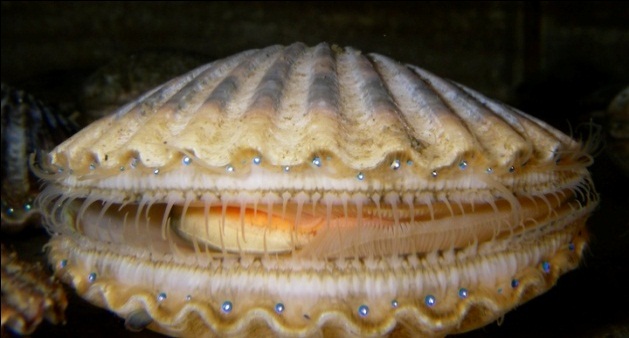 V.	Tentacled Mollusks
Class Cephalopoda;
	 Origin of name : cephalo = head; pod = foot

B.  Examples of cephalopods:  cuttlefish, squids, octopi, nautiluses
C.  Size:   < 2 cm to 20 m(!)
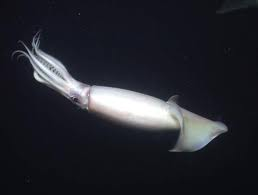 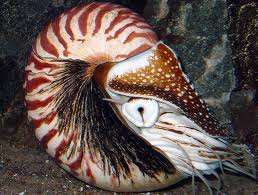 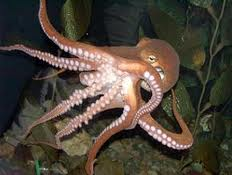 D.	Most cephalopods have small internal shell (squid, cuttlefish) or none  (octopus)
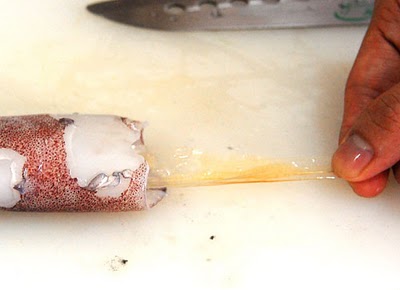 E.	Defences:
1.   Move rapidly by using a form of jet propulsion forcing water out of the mantle 
cavity through the tubelike siphon
2.   Release dark-colored, foul-tasting ink 
Change colour to blend into surroundings

A squid video 
An Octopus video
VI.	How Mollusks Fit into the World
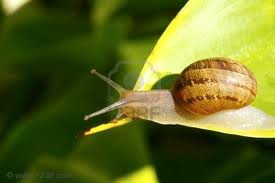 VI.  How Mollusks Fit into the World
A.	Many ecological roles:
	1.	Herbivores			
	2.	Carnivores
	3.	Scavengers: eat detritus (clean up dead material)







B.	Food source for humans and other animals
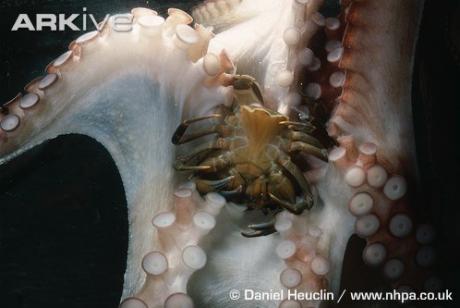 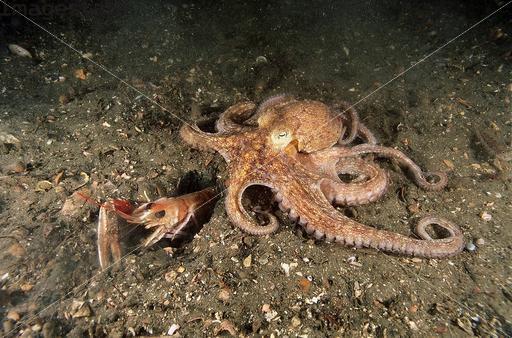 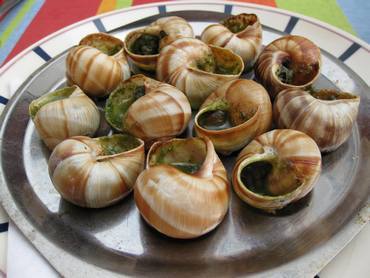 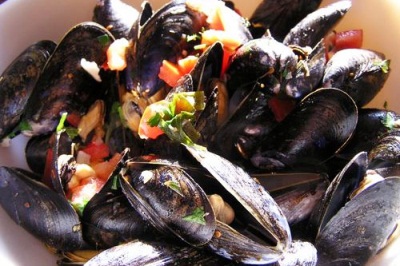 C.	3 examples of mollusks and how they are detrimental:	
Damage gardens and crops


Shipworms: destroy wooden
      boats and docks

3  Clams and oysters can concentrate toxins in the water (e.g.  red tide)  that can harm or kill those who unknowingly harvest them
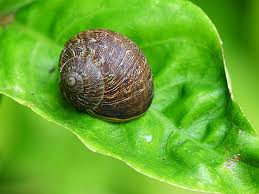 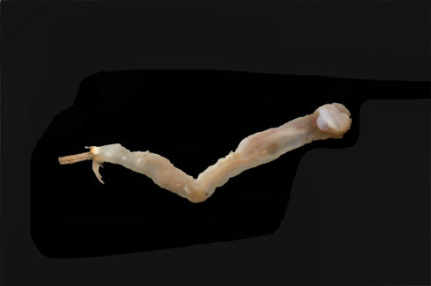 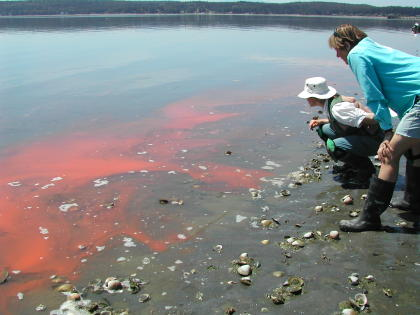